Эмоции -
ключ к пониманию себя и других людей
Эмоции – (от франц. и лат. – потрясаю, волную)
душевные переживания человека, связанные с его потребностями, интересами, с процессом их удовлетворения, окрашенные в приятные или неприятные тона.
Эмоции – это движения, но – не всякие, а обязательно выразительные, передающие то или иное отношение, несущие информацию о состоянии человека.
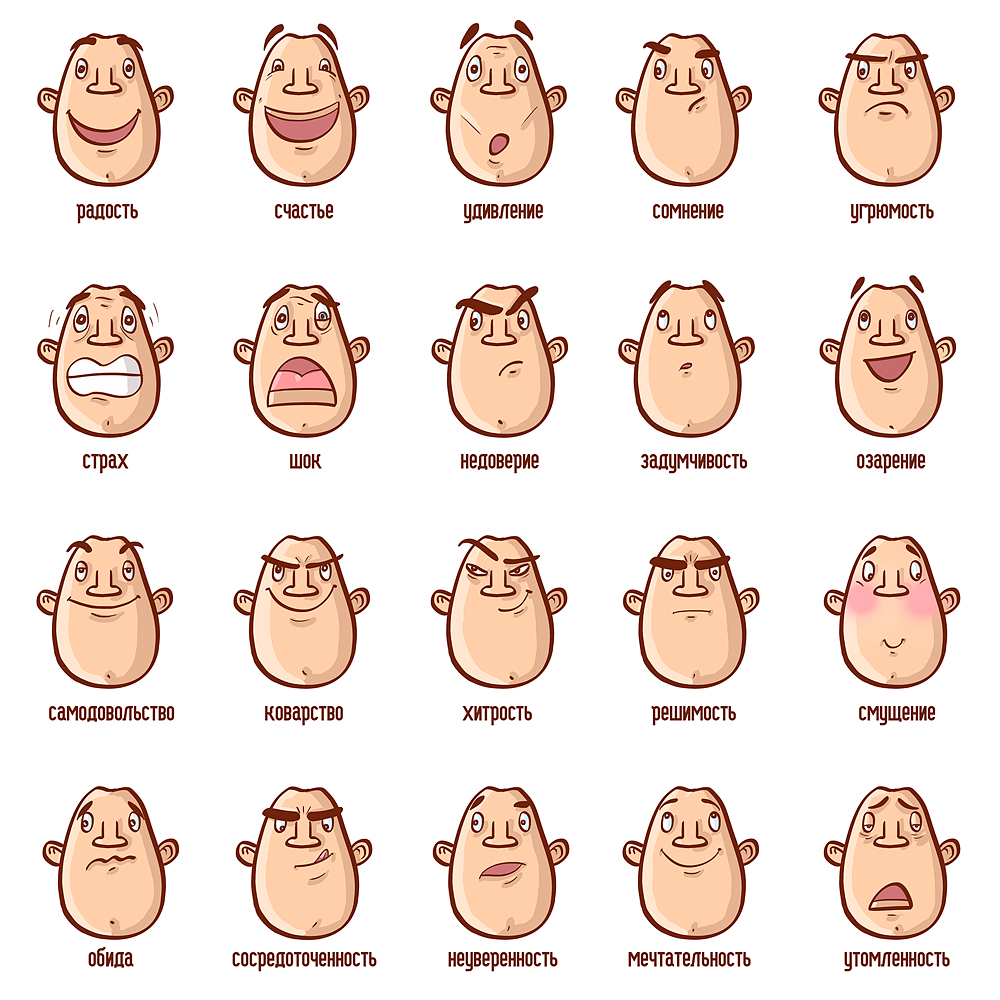 радость
задумчивость
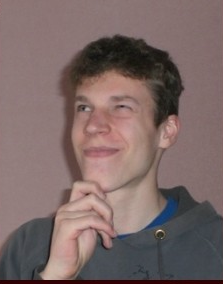 испуг
отвращение
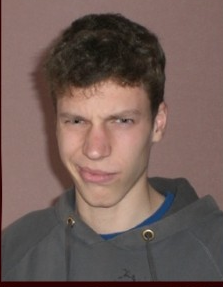 удивление
грусть
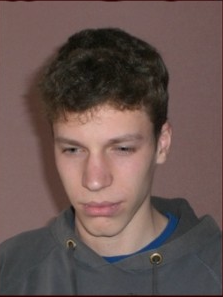 Всякая эмоция только обогащает жизнь.     Голсуорси
… Я предпочитаю обнаруживать свои страсти, чем скрывать их в ущерб себе самому: проявившись, они рассеиваются и улетучиваются, и лучше, чтобы их жало вышло наружу, чем отравляло нас изнутри.
                                                   М. Монтень
Девочка, 10 лет. С трех лет посещает хореографический кружок, с 7-и – вокальную  и театральную студии. Очень часто выступает на сцене, участвует в разных конкурсах. 
Во время подготовки к новому спектаклю пытается     руководить своими сверстницами и главную роль взять себе. 
- Я лучше вас знаю, я на сцене уже много раз выступала, а вы нет. Поэтому я буду играть главную роль.
 Девочки пытаются ей не подчиниться:
- Ну и что с того, что ты много раз выступала? А  я лучше  тебя эту роль сыграю!
- А вот и нет!
- А вот и да! 
На помощь девочкам пришла педагог. 

Представьте, что педагог Вы! Ваши действия.
синквейн
1. Занятие
2. 2 глагола  (что делали на занятии?)
3. 3 прилаг. (какое занятие?)
4. пословица, поговорка, строчка из                                                             песни, стиха или цитата
5. Междометие (ух, ах, ох, ну и ну, ура…)
Театр – это как раз тот вид искусства, который помогает, как тряпочкой, пройтись по твоему внутреннему миру, по сердцу, по душе, снять слой пыли, обострить чувства, эмоции.                Марк Тишман
Добро пожаловать в мир театра!